Media Digital
Komunikasi Massa
Pertemuan 5
Internet dan WWW
Seberapa jauh Anda menyelami internet?
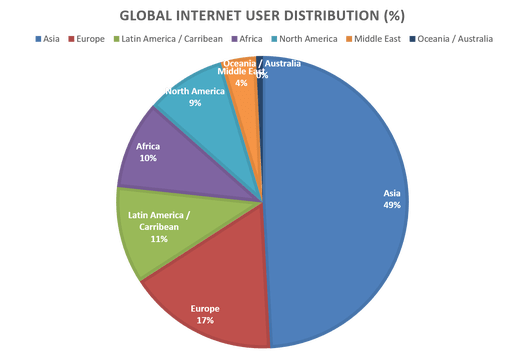 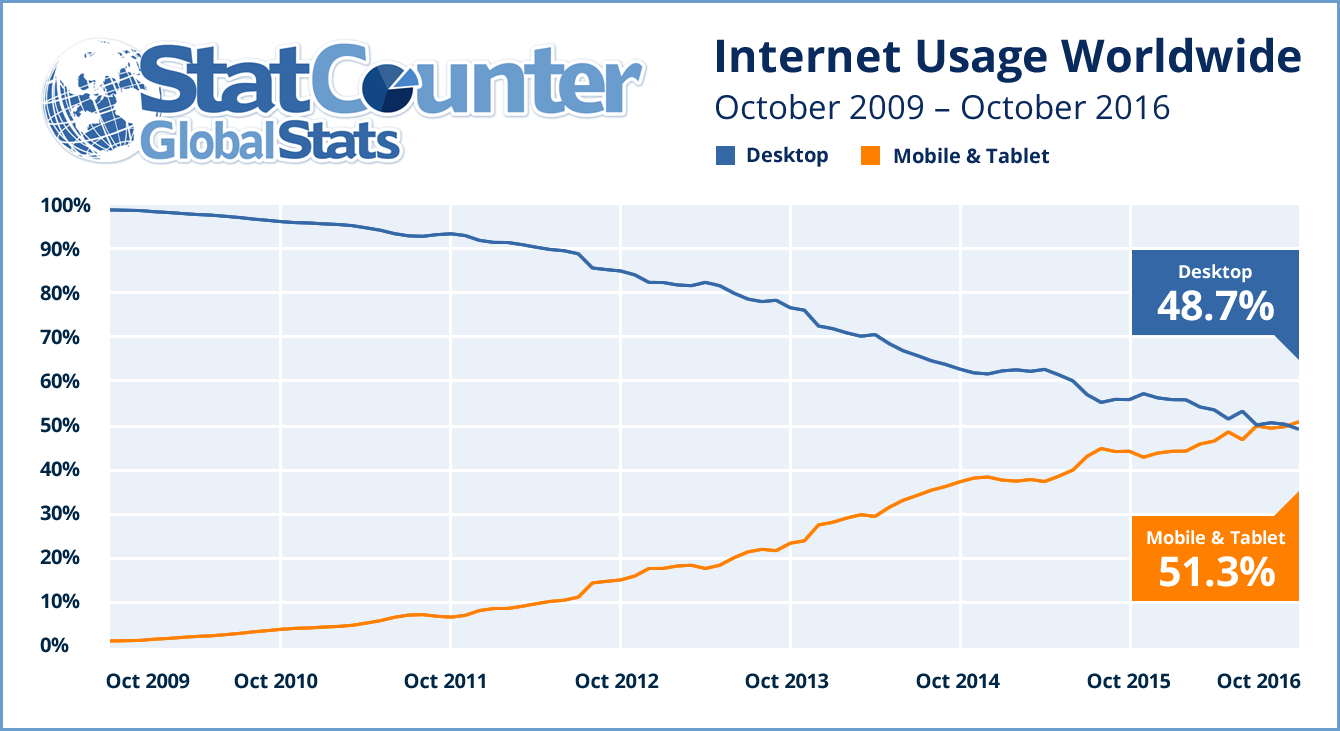 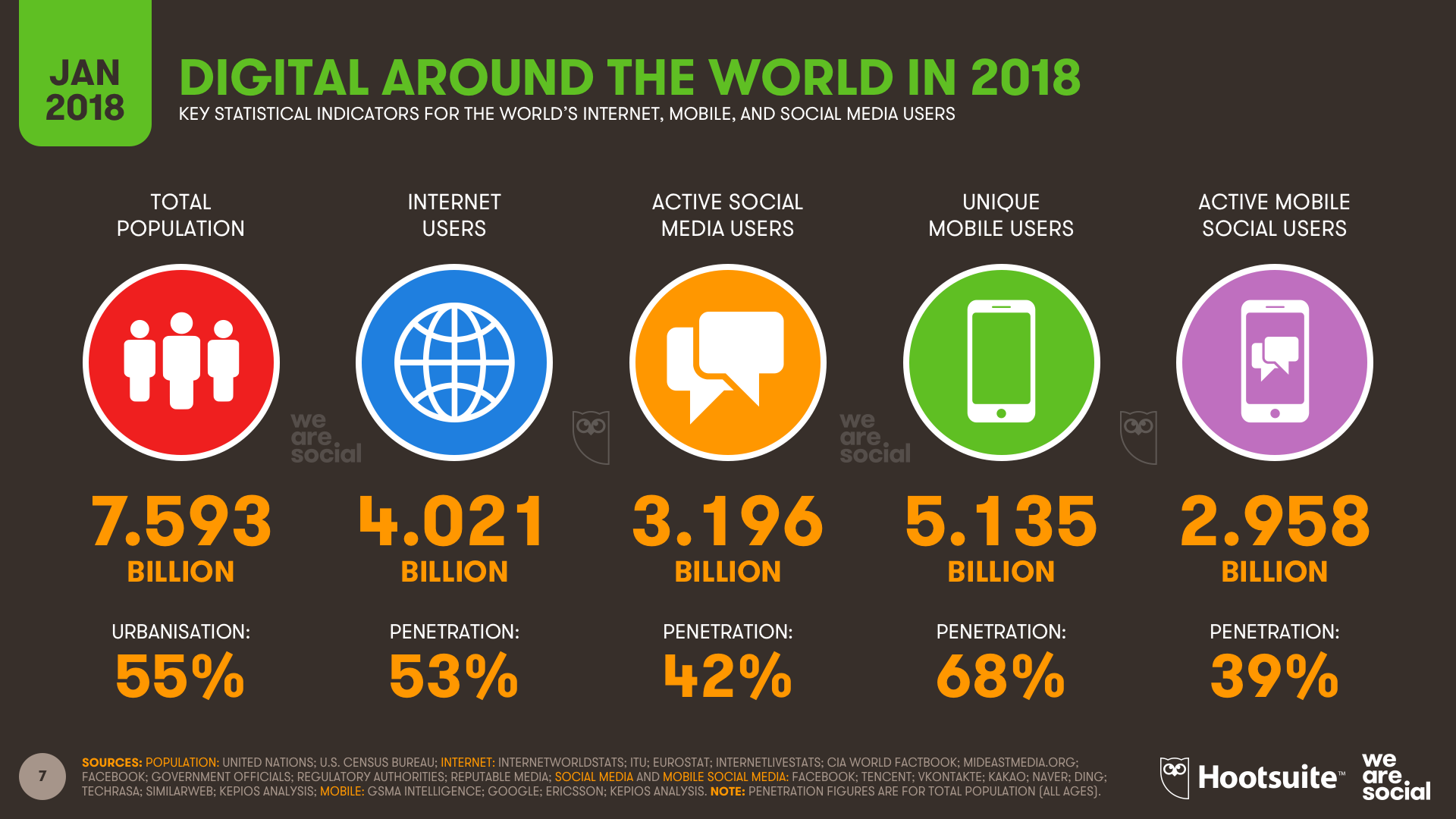 Sejarah Media Digital
Semua berawal dari Internet
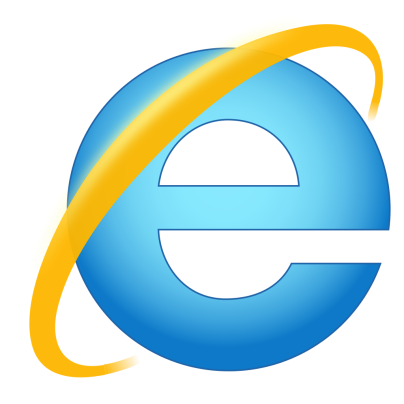 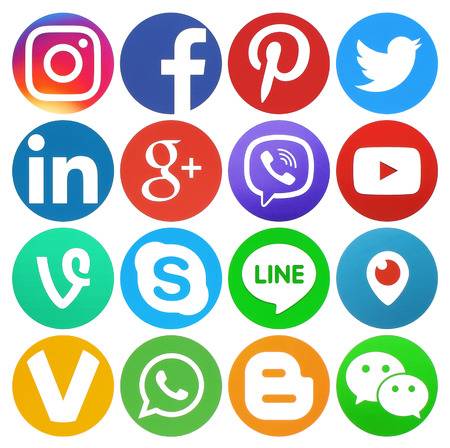 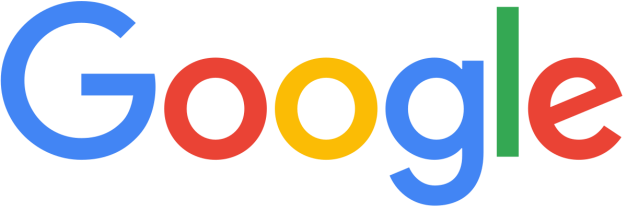 For details, read you book page 230
What can you do with internet now?
Share you content
Make money by content creating
Browsing
E-commerce
Email
Social Interaction
Find every information you need
Do your business need here also. Banking, shopping, etc
Pengiriman surat, dokumen, dll menjadi lebih mudah
Online group, online forum, online chat, online call. etc
Entertainment
Music, movie, radio, video, games, etc
Apa sih Media Digital?
Lebih dari sekedar Internet?
Internet
Semua media komunikasi yang muncul dengan mengombinasikan teks, grafik, suara, dan video menggunakan teknologi komputer.
Ingat, internet hanyalah jaringan yang menghubungkan antara satu komputer ke komputer lainnya.

Internet itu ibaratnya seperti jalanan yang menghubungkan satu tempat ke tempat lainnya.

Internet adalah prasarana kita melihat dunia lewat jendela layar monitor.
01
Karakteristik Media Digital
02
Rentang waktu panjang dan fleksibel
Aktual
Informasi bisa lebih mendalam
Audio Visual Text
Bisa menyebarkan informasi terkini saat itu juga
meski ada keterbatasan (mata lelah jika membaca terlalu panjang di layar komputer)
audiens bisa melihat dan mendengar informasi dalam bentuk audio dan visualisasi
informasi bisa disimpan dan bisa dibaca kapan saja
03
04
05
Karakteristik Media Digital
06
Cyber Crime
Personal
Interaktif
Kredibilitas masih dipertanyakan
kita bisa memilih informasi yang paling tepat sesuai selera
kita bisa berkomunikasi langsung dengan pihak lain
Informasi tidak selalu kredibel dan tidak dapat dipertanggungjawabkan
Aktivitas kriminal dan hilangnya privasi (hacker, cracker, virus, spamming, cookies)
07
08
Jadi apa saja yang bisa disebut sebagai Media Digital?
Apakah semua media digital adalah media massa?
Social Media
What makes them popular?
Let’s Discuss it!
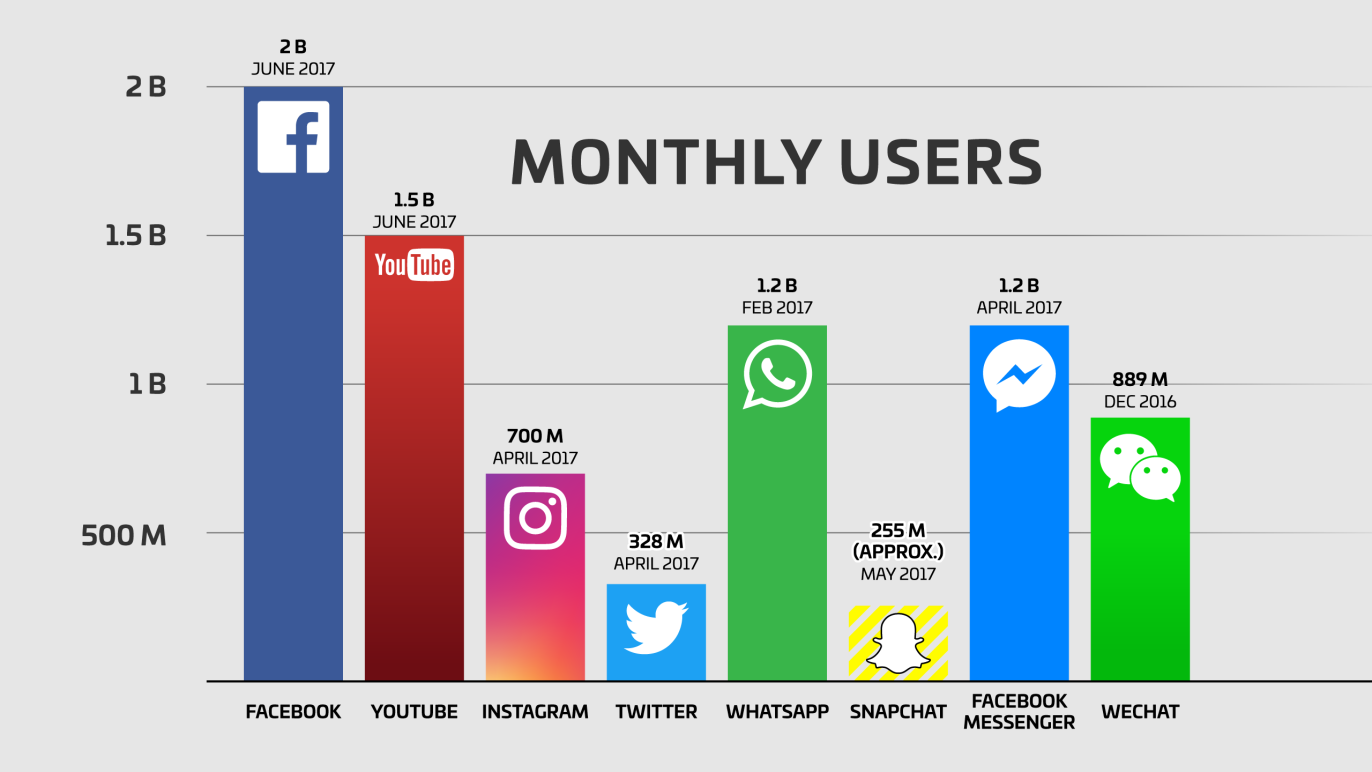 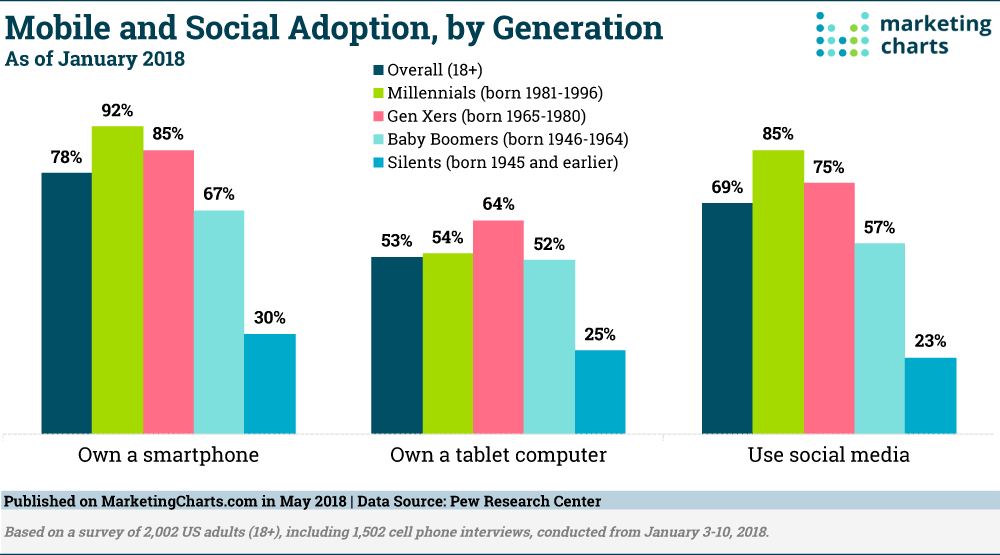 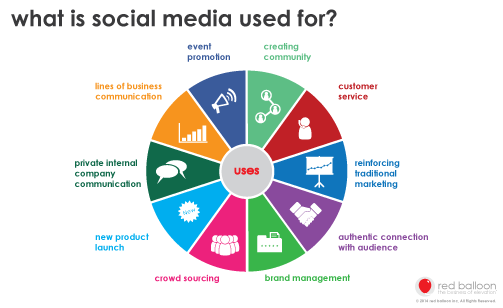 Any negative effects?
Implikasi Sosial Internet
Beberapa konsekuensi sudah muncul
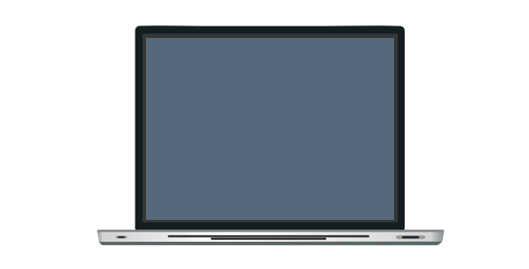 Lack of Gatekeepers
Information Overload
A New Model of News
Escapism and Isolation
Digital Divide
Privacy Concerns
No gatekeeper, no cencorship
Manusia diserang informasi setiap saat
Pergeseran proses produksi berita. Siapapun bisa menulis berita.
Semakin banyak manusia melarikan diri ke internet
Kesenjangan digital semakin tinggi
Privasi menjadi masalah yang sangat besar.
What’s next?
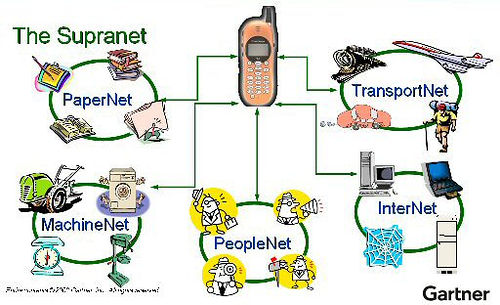 You are online all the time!
Any questions?
Thank you